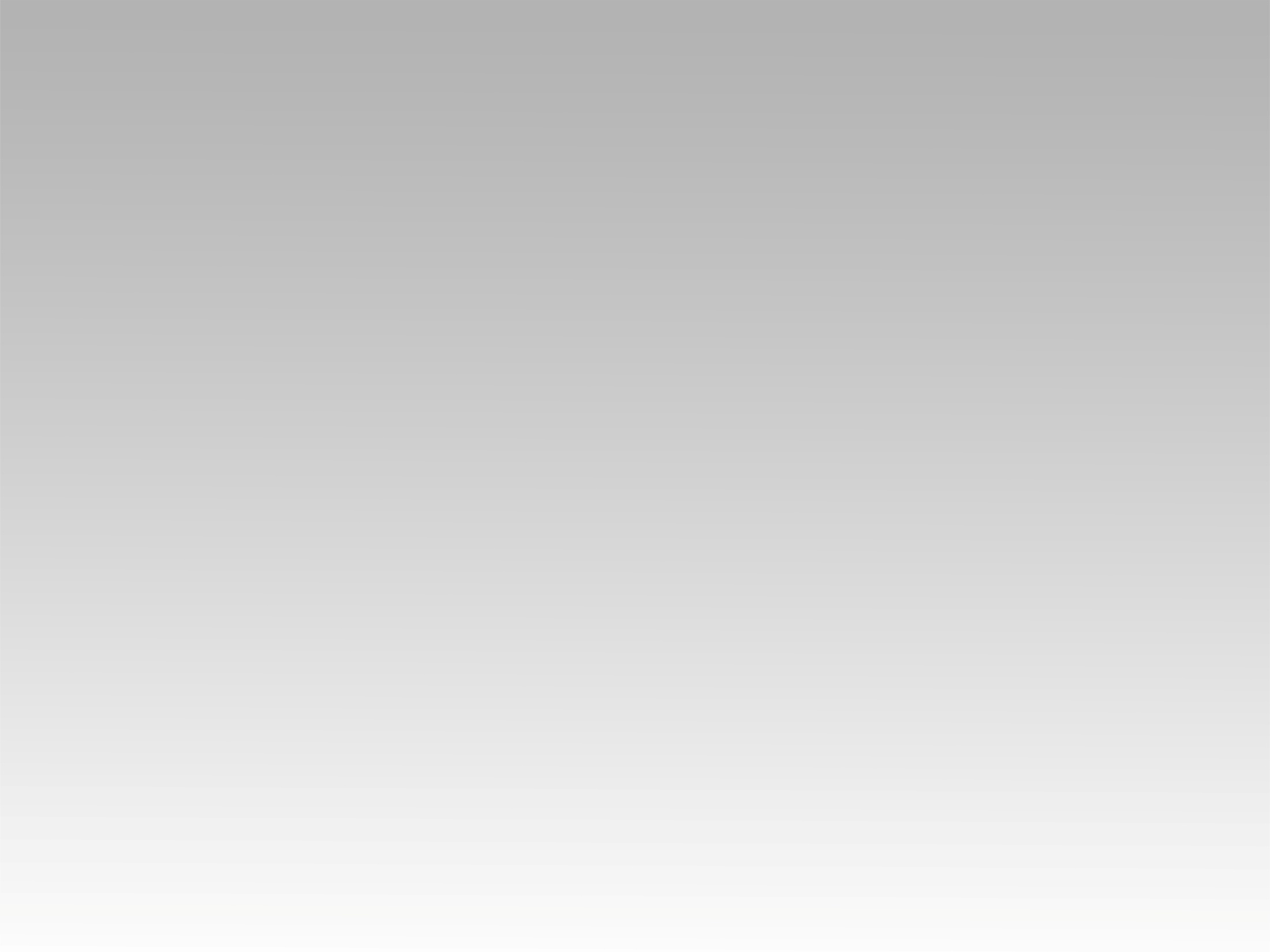 تـرنيــمة
لا يَنعَسَنَّ حَافِظي
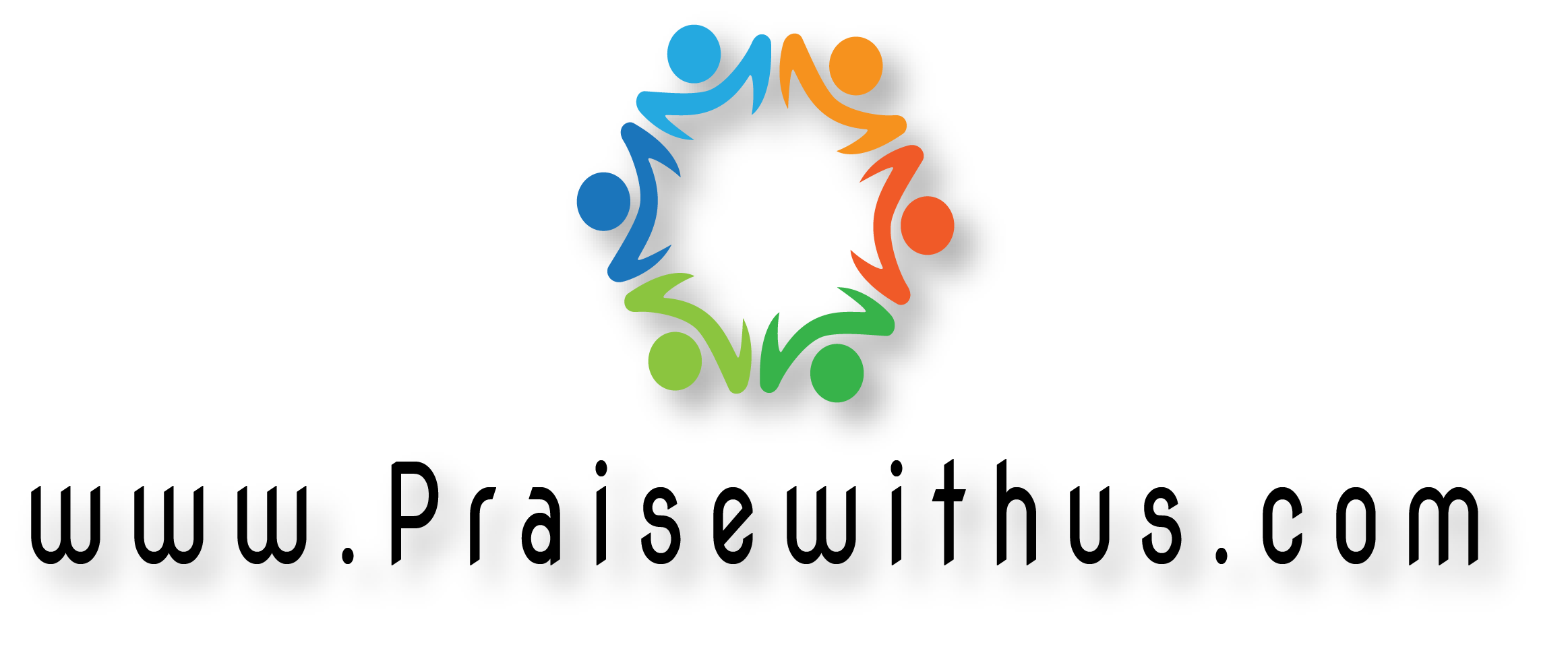 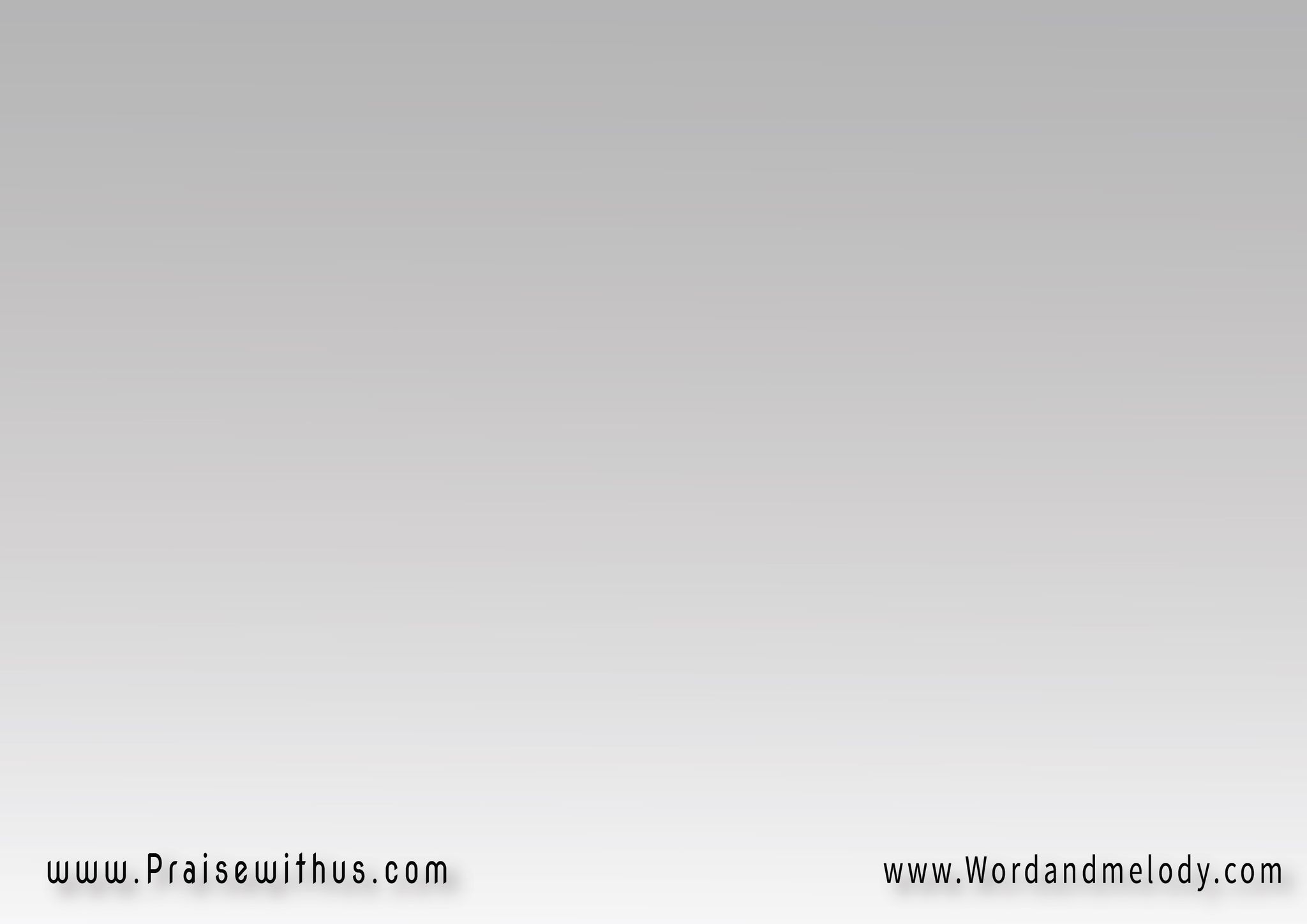 1- 
لا يَنعَسَنَّ حَافِظي   وَلا يَنــــامُ سَيِّديأعطَى لَنا سَلامَـــــهُ   وَخَالِقي لَم يَنسَني
وَفي كُلِّ الظُّرُوفِ لِيَ فِيهِ سَلامْسَلامُهُ عَجيبٌ يَبقَى عَلَى الدَّوَامْ
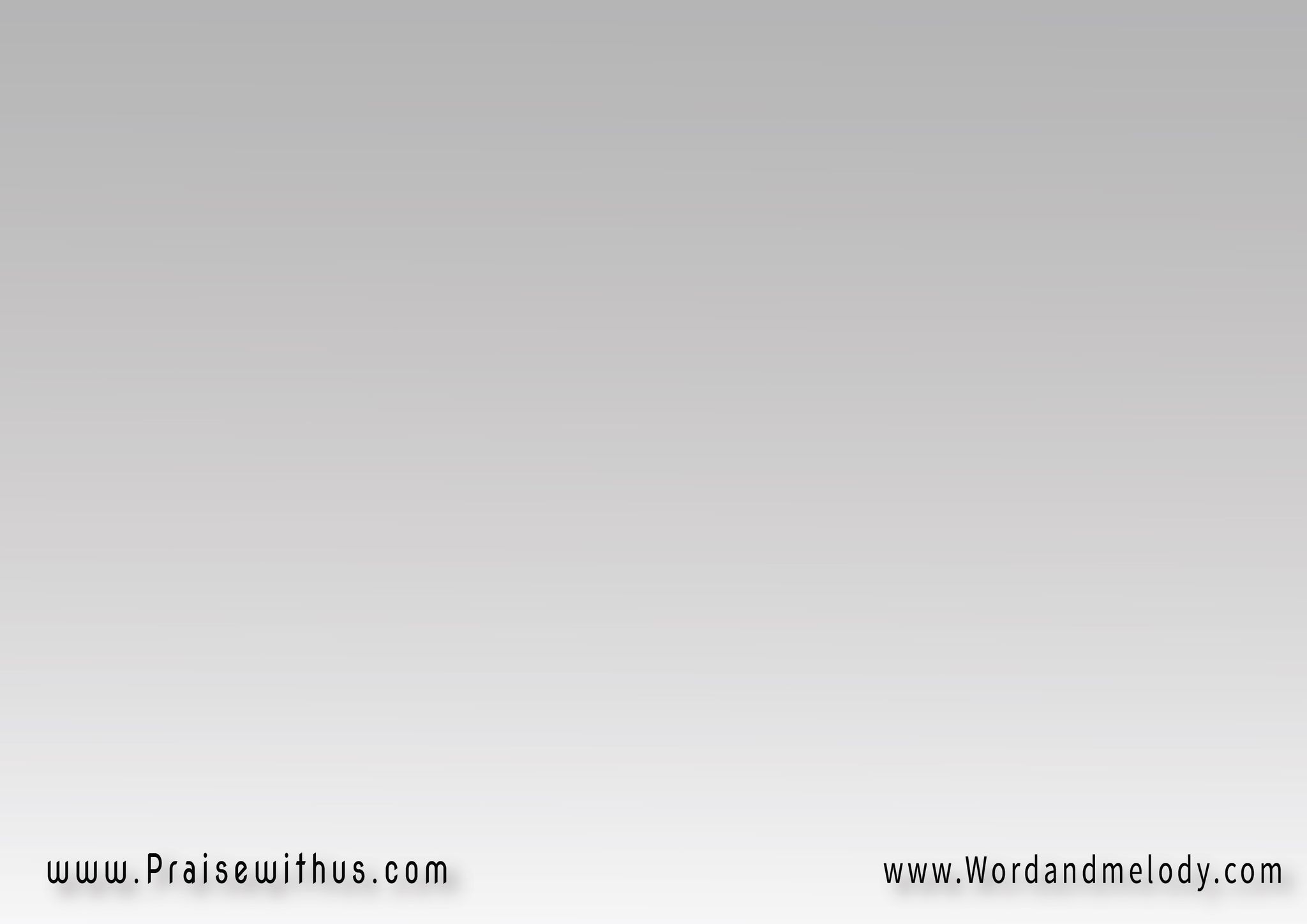 القرار:
(سَلامٌ سَلامٌ سَلامٌ عِندي سَلامٌ في المَسيح)2في قلبي لي سَـــلام   وَفي فِكري سَــلاملي سَلامٌ نَبعُهُ شَخصُ الحَبيب
في ضِيقي لي سلامٌ   وَفي رَحبي سَـلاملي سَلامٌ أنَّ سَيِّدي قَريب
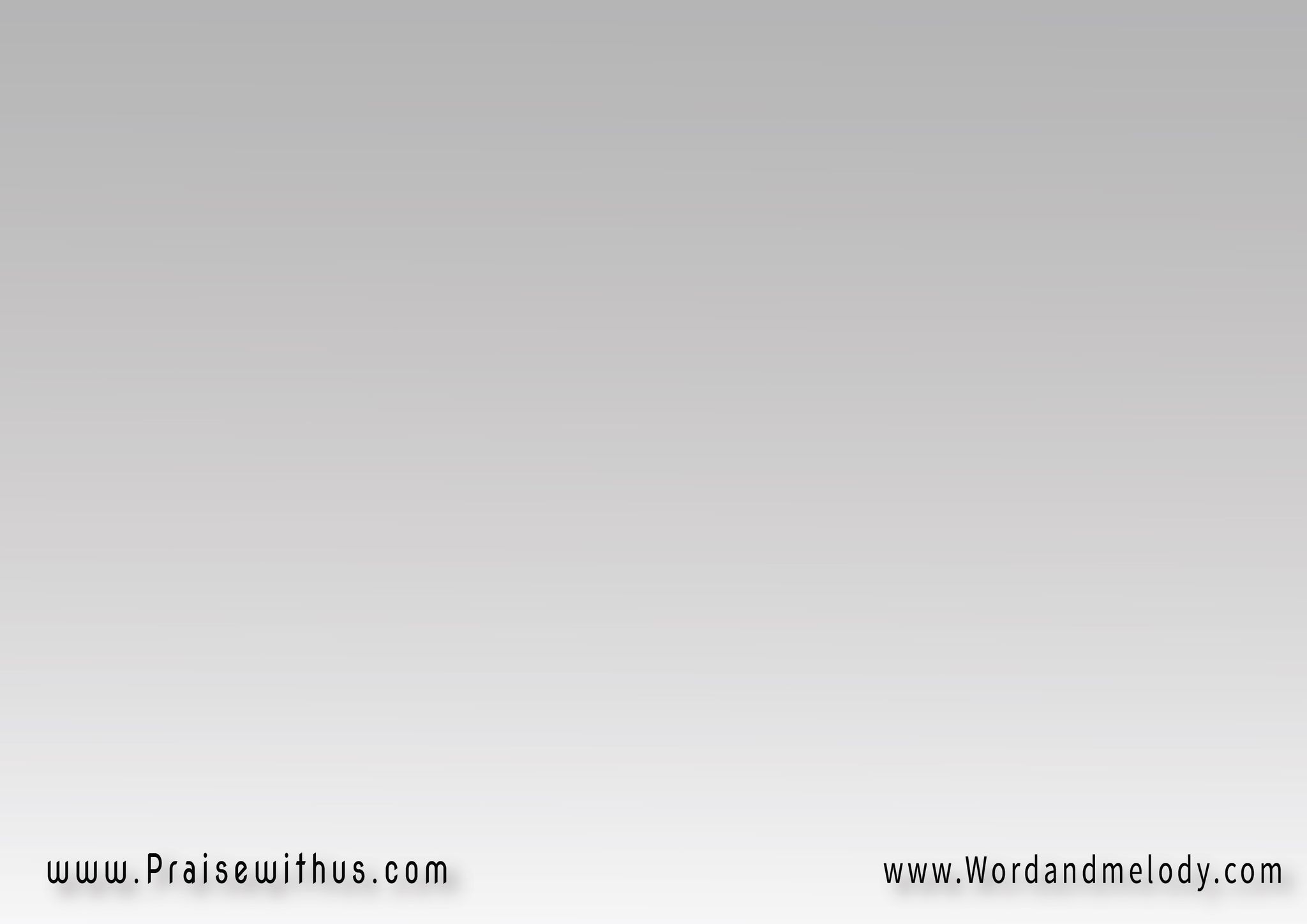 2-
 مَهما كَانَت تَجرِبَتي لا تَحيدُ عَيني عَن يَسوعْيُثَبِّتَنَّ قَدَمِيْ كَذا وَقلبي لَن يَرُوعْ

تُحيطُ بي ذِرَاعُ القَديرِ وَالنَّصيرْيُبعِدُ كُلَّ شَرٍّ فِيــــــــهِ فِدَاً كَثيرْ
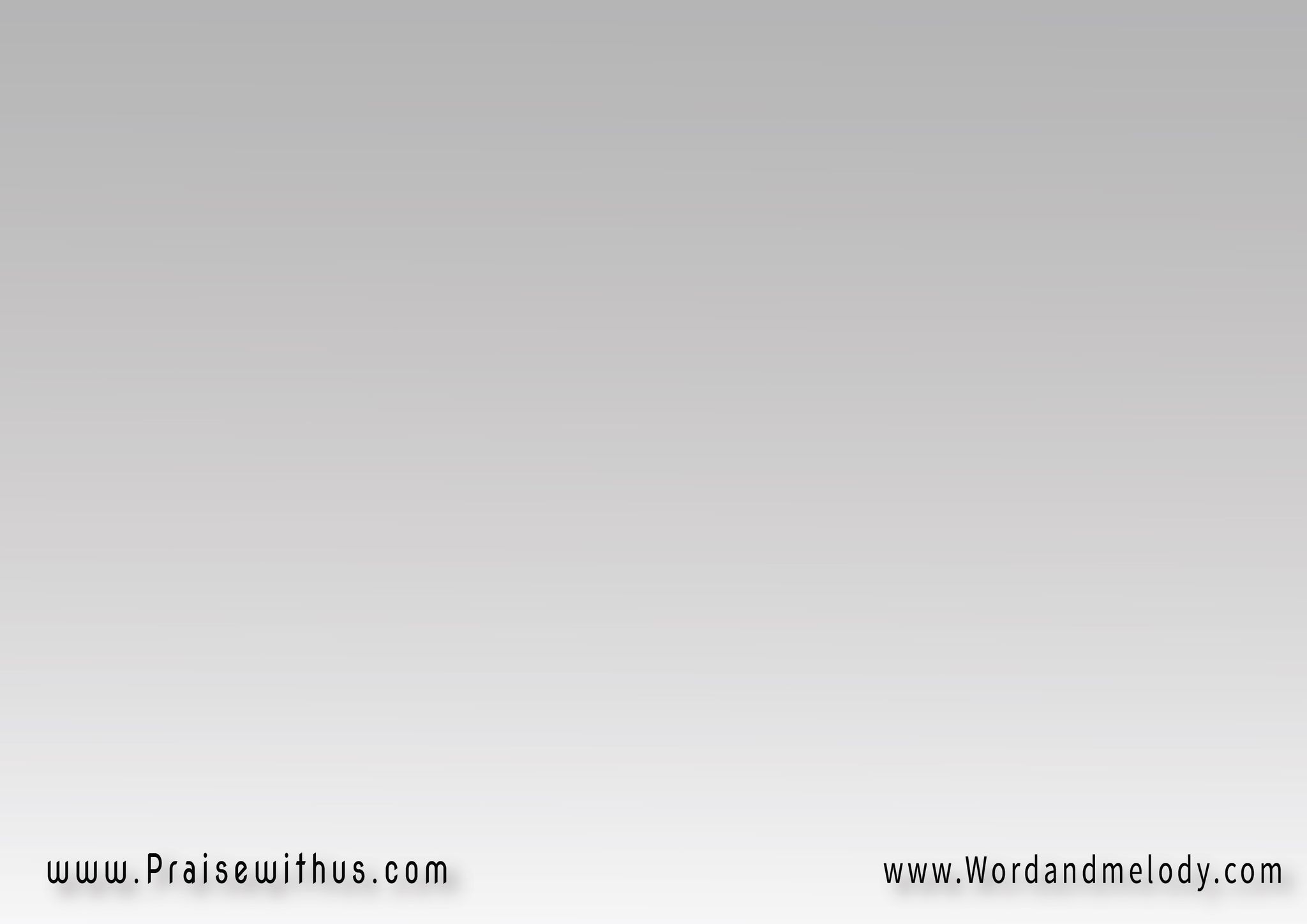 القرار:
(سَلامٌ سَلامٌ سَلامٌ عِندي سَلامٌ في المَسيح)2في قلبي لي سَـــلام   وَفي فِكري سَــلاملي سَلامٌ نَبعُهُ شَخصُ الحَبيب
في ضِيقي لي سلامٌ   وَفي رَحبي سَـلاملي سَلامٌ أنَّ سَيِّدي قَريب
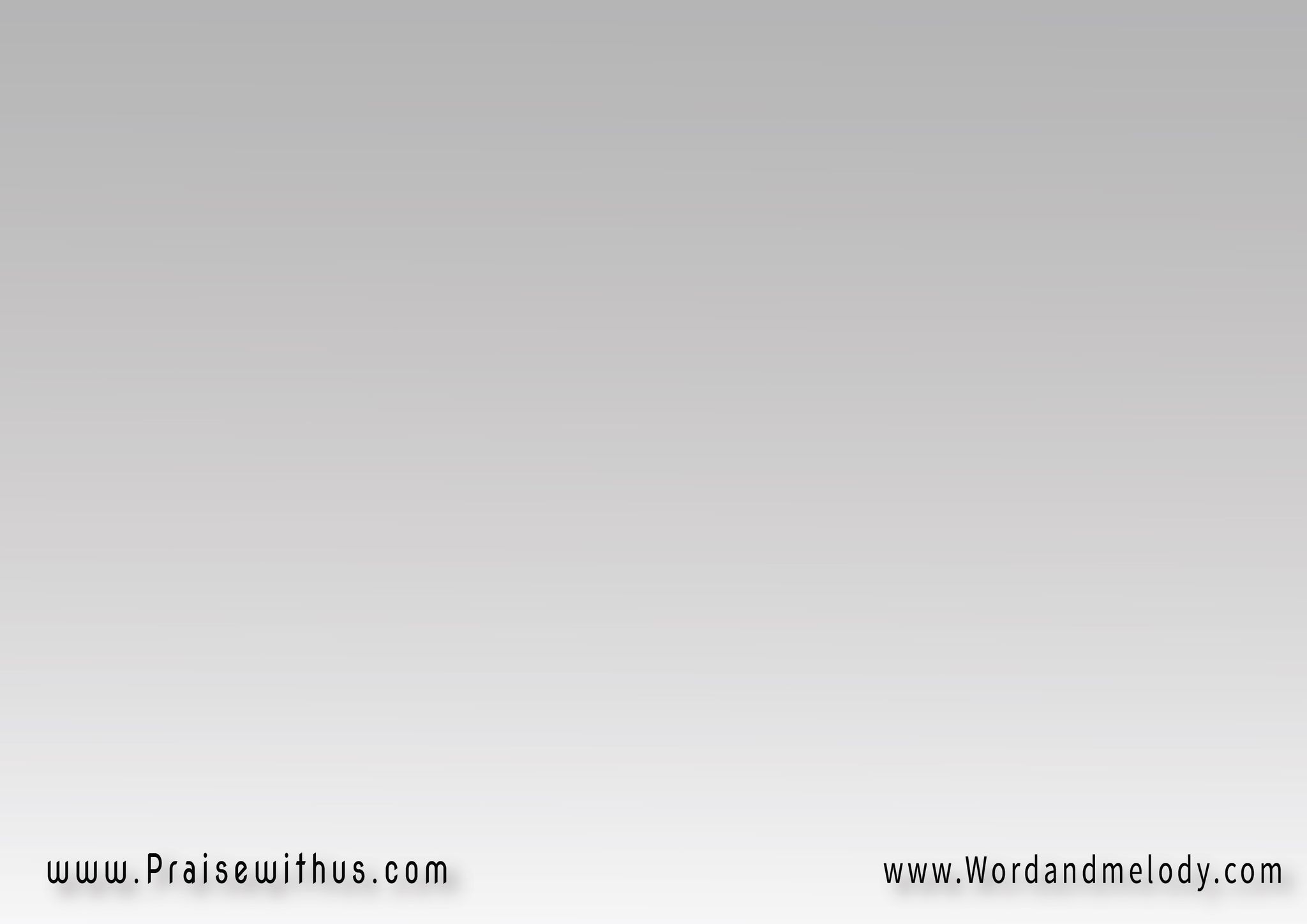 3- 
وَإنْ أحَاطَت الغُيُومْ   لَن يَترُكَنِّي مُنقِذِيإلَيْهِ آتي بالهُمُــــومْ   وَهوَ يَسُدُّ حَاجَتـي
أنامُ في أمـــــانٍ   أدخُلُ في حِمَاهأُعَلِّي تَسبيحَاتي   أُمَجِّــــــدُ الإلَه
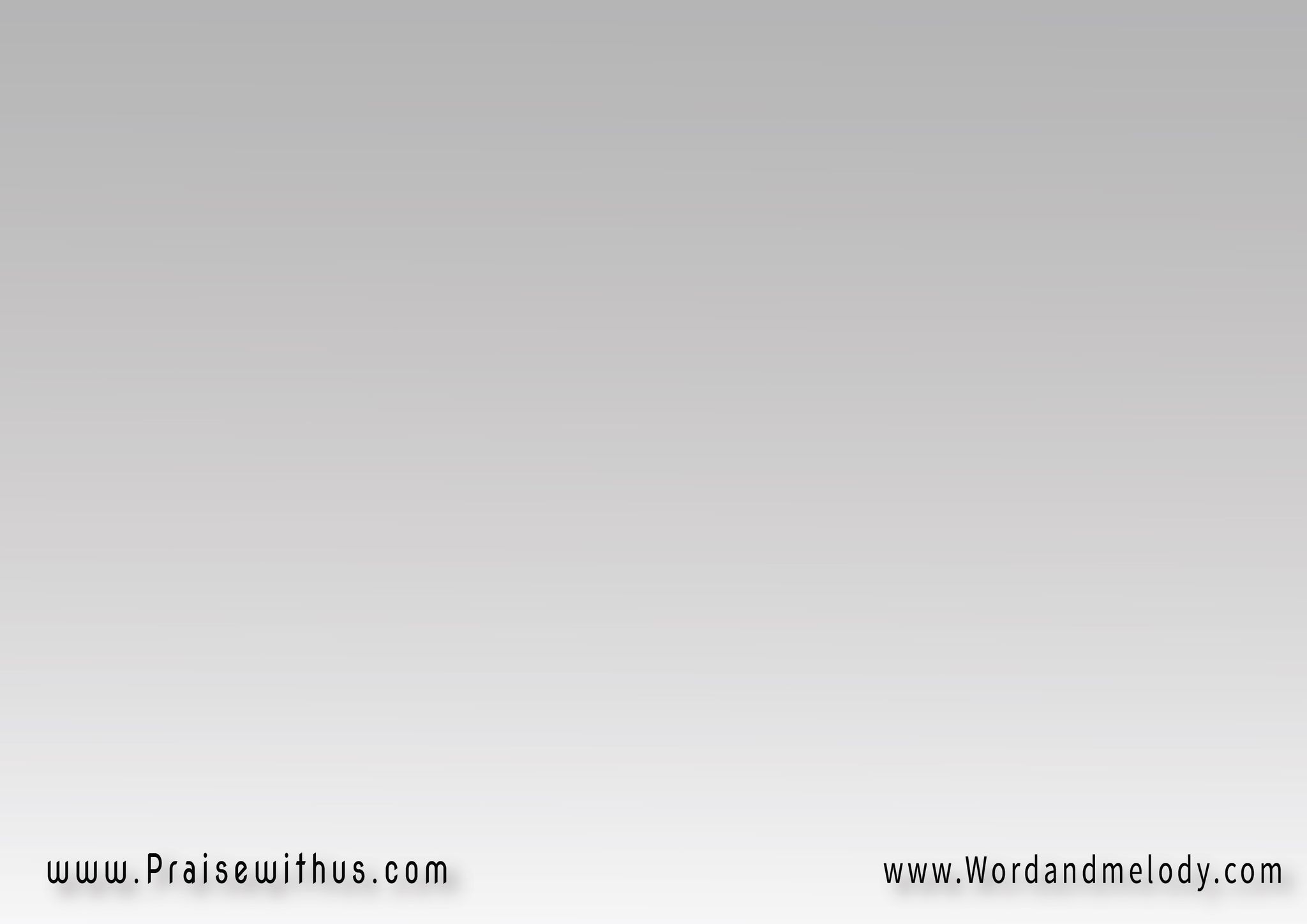 القرار:
(سَلامٌ سَلامٌ سَلامٌ عِندي سَلامٌ في المَسيح)2في قلبي لي سَـــلام   وَفي فِكري سَــلاملي سَلامٌ نَبعُهُ شَخصُ الحَبيب
في ضِيقي لي سلامٌ   وَفي رَحبي سَـلاملي سَلامٌ أنَّ سَيِّدي قَريب
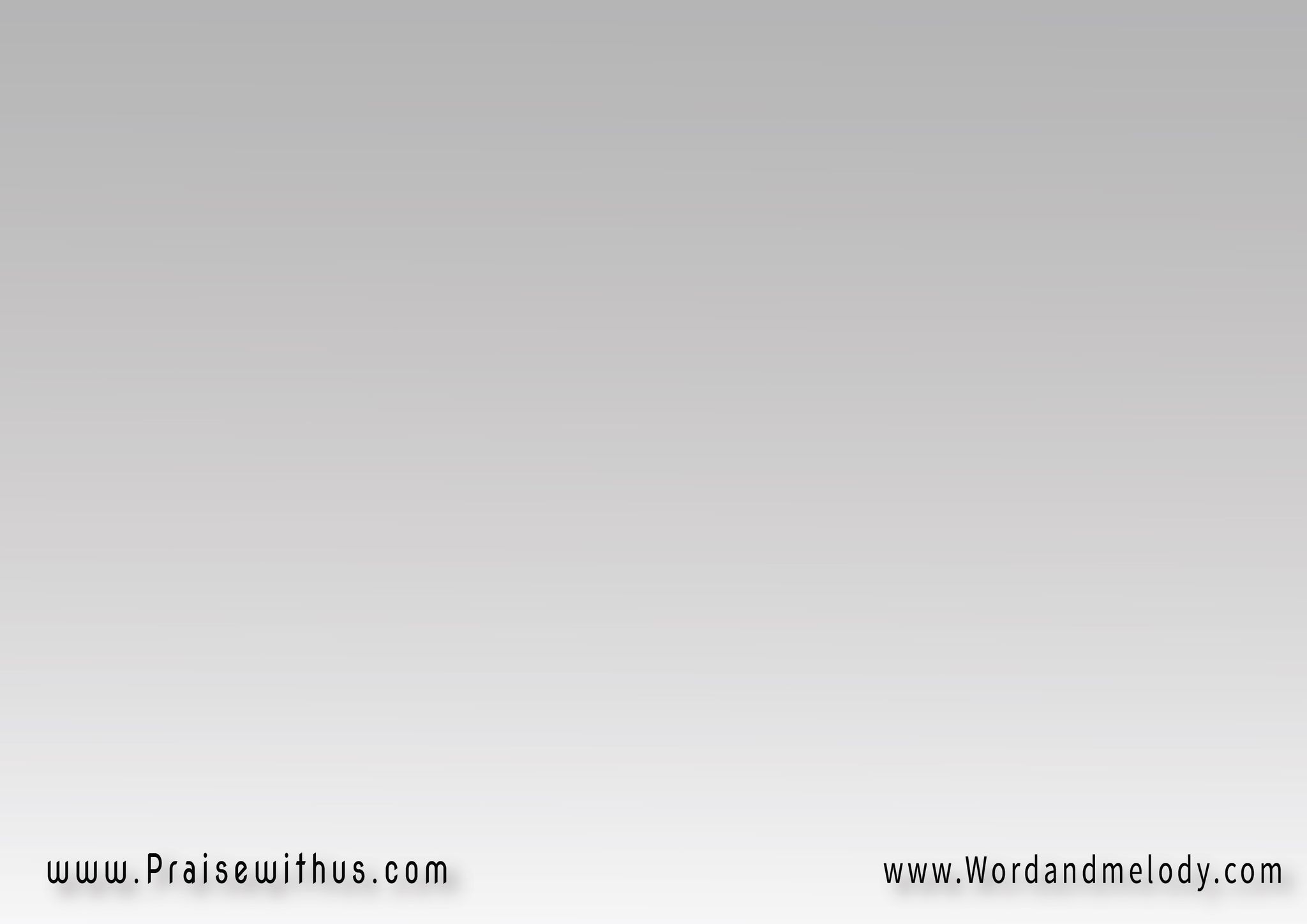 4- 
لَدَيَّ كُلُّ ذا اليَقينْ   بِأنَّ سَــــــــيِّدِي أمِينْفَإنَّهُ خَيْــــــرُ مُعِينْ   رَفِيقُ عُمري كُلَّ حِينْ

مَنْ مِثلُهُ هُنَـاكَ   في كُلِّ ذا الوُجُودْحَبيبٌ وَصَدِيقٌ   وَهـــوَ رَبٌّ وَدُودْ
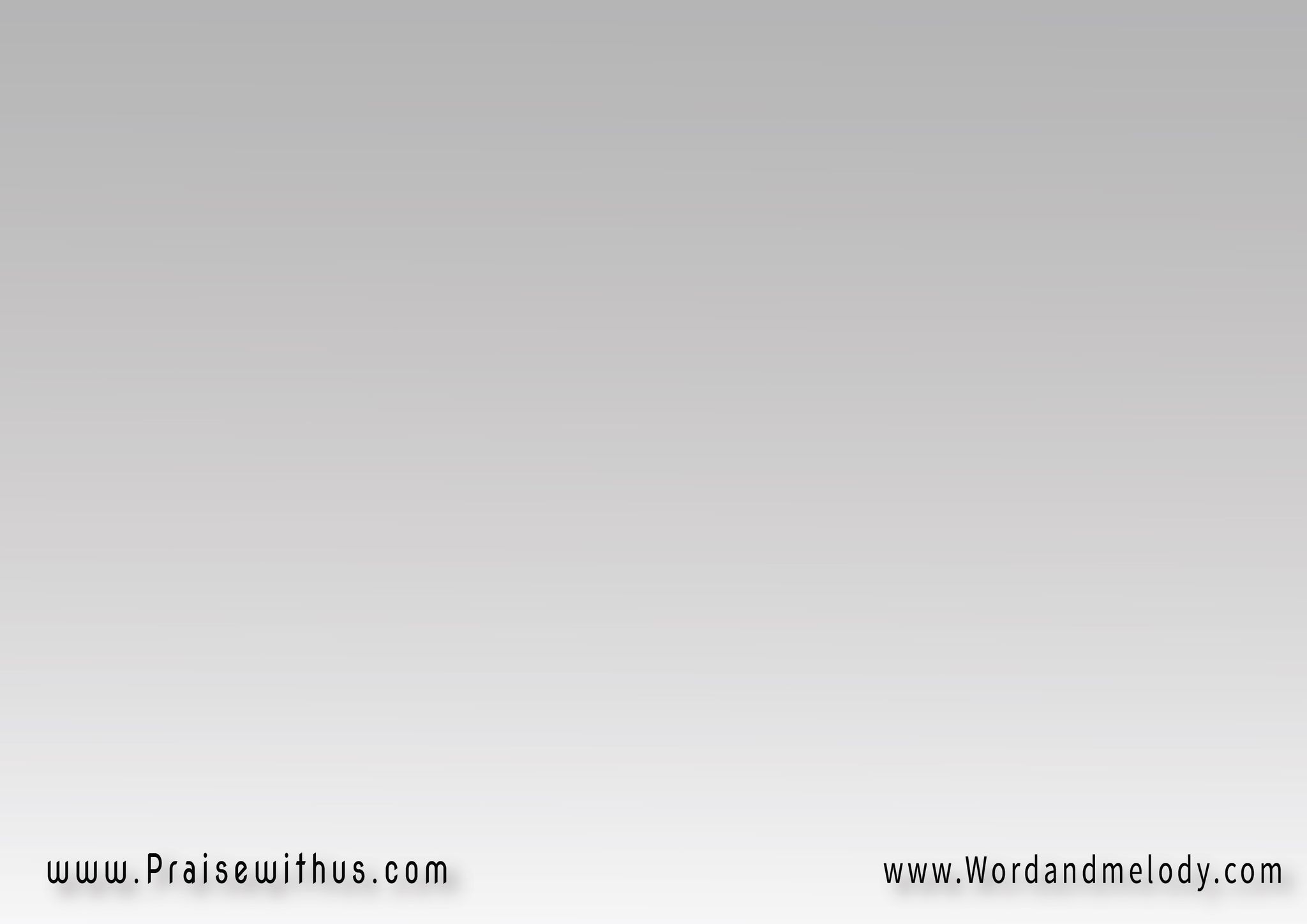 القرار:
(سَلامٌ سَلامٌ سَلامٌ عِندي سَلامٌ في المَسيح)2في قلبي لي سَـــلام   وَفي فِكري سَــلاملي سَلامٌ نَبعُهُ شَخصُ الحَبيب
في ضِيقي لي سلامٌ   وَفي رَحبي سَـلاملي سَلامٌ أنَّ سَيِّدي قَريب
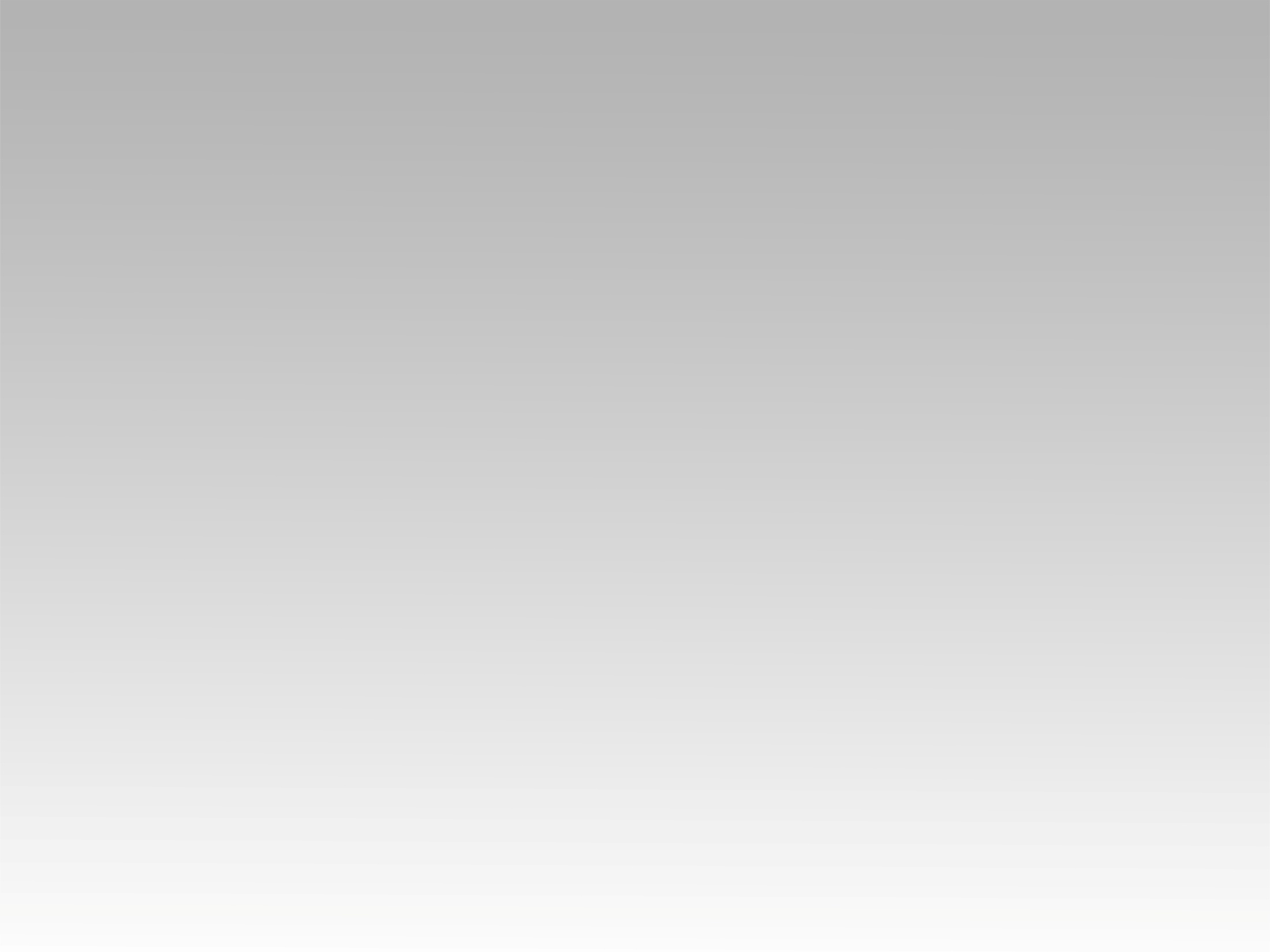 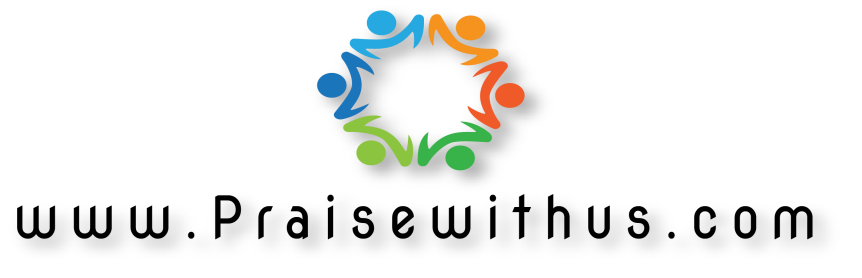